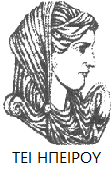 Ελληνική Δημοκρατία
Τεχνολογικό Εκπαιδευτικό Ίδρυμα Ηπείρου
Ενοποιημένες Χρηματοοικονομικές Καταστάσεις
Στάδια Κατάρτισης των ΕΟΚ
Δρ. Χύτης Ευάγγελος
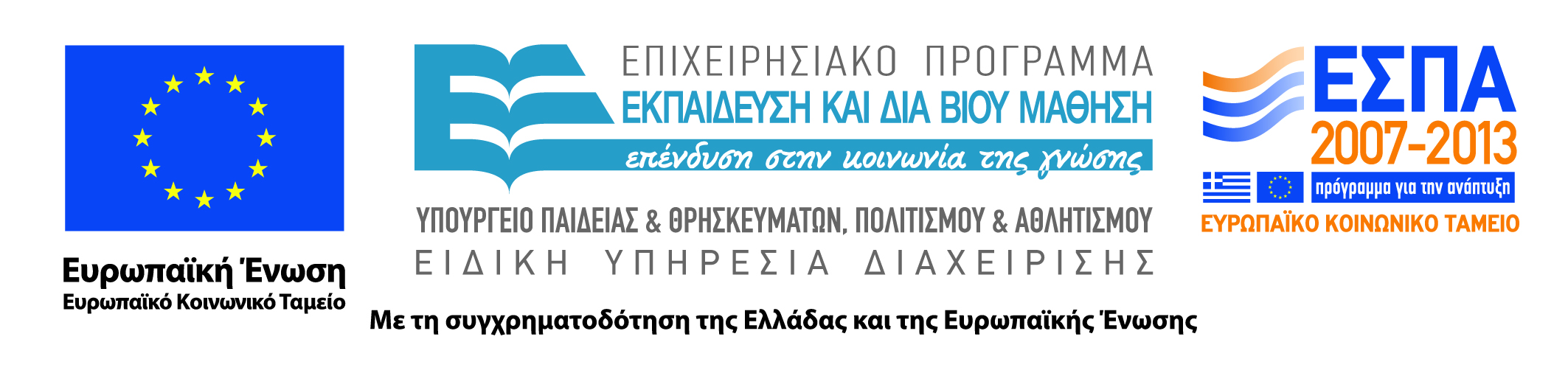 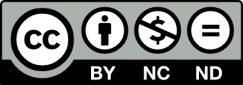 Ανοιχτά Ακαδημαϊκά Μαθήματα στο ΤΕΙ Ηπείρου
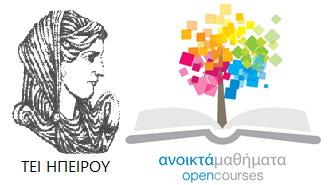 Τμήμα Λογιστικής και Χρηματοοικονομικής
Ενοποιημένες Χρηματοοικονομικές Καταστάσεις Ενότητα 8: Στάδια Κατάρτισης των ΕΟΚ
Χύτης Ευάγγελος
Πρέβεζα, 2015
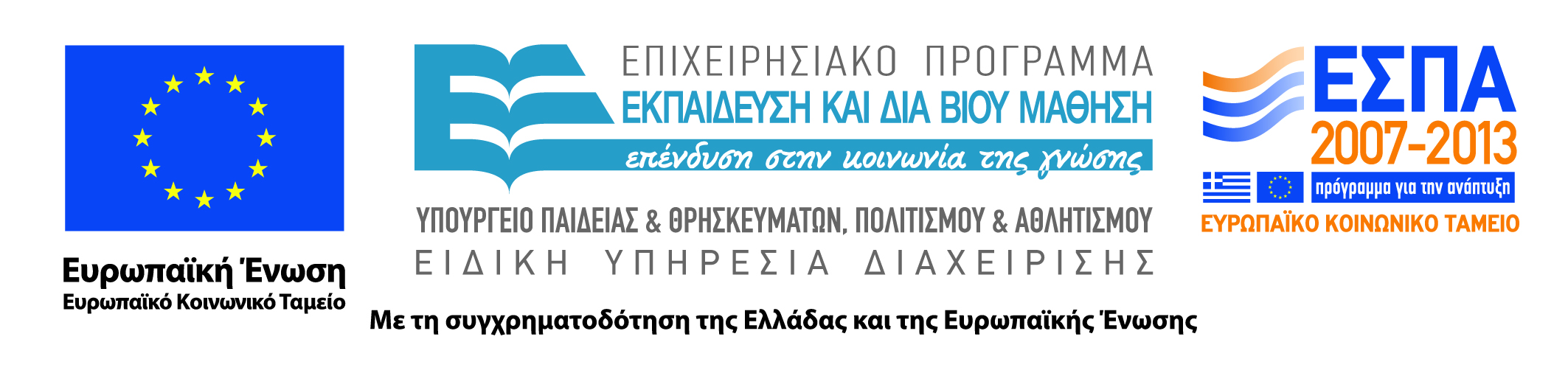 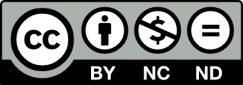 Άδειες Χρήσης
Το παρόν εκπαιδευτικό υλικό υπόκειται σε άδειες χρήσης Creative Commons. 
Για εκπαιδευτικό υλικό, όπως εικόνες, που υπόκειται σε άλλου τύπου άδειας χρήσης, η άδεια χρήσης αναφέρεται ρητώς.
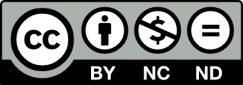 3
Χρηματοδότηση
Το έργο υλοποιείται στο πλαίσιο του Επιχειρησιακού Προγράμματος «Εκπαίδευση και Δια Βίου Μάθηση» και συγχρηματοδοτείται από την Ευρωπαϊκή Ένωση (Ευρωπαϊκό Κοινωνικό Ταμείο) και από εθνικούς πόρους.
Το έργο «Ανοικτά Ακαδημαϊκά Μαθήματα στο TEI Ηπείρου» έχει χρηματοδοτήσει μόνο τη αναδιαμόρφωση του εκπαιδευτικού υλικού.
Το παρόν εκπαιδευτικό υλικό έχει αναπτυχθεί στα πλαίσια του εκπαιδευτικού έργου του διδάσκοντα.
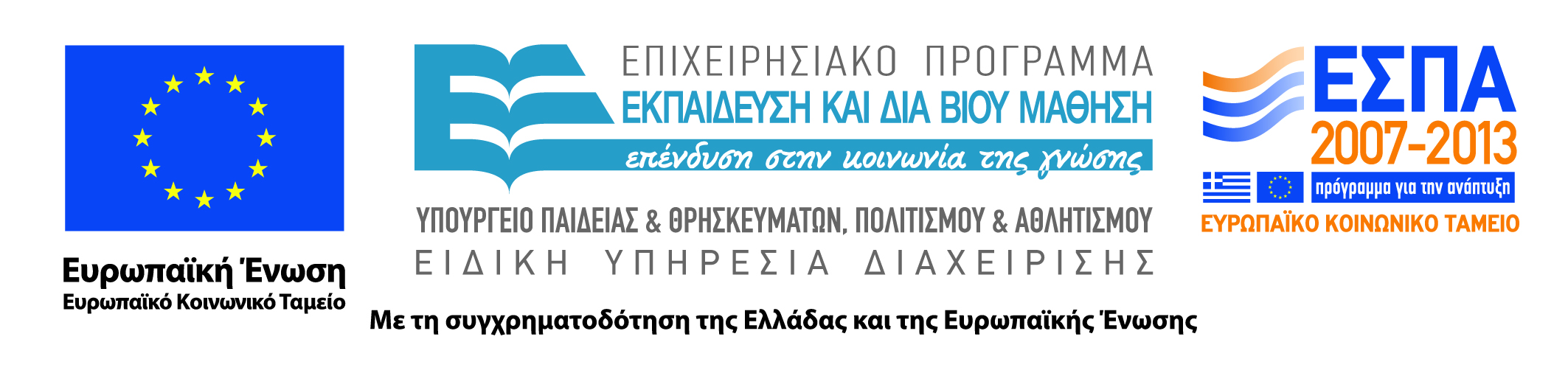 Σκοποί
Σκοπός της ενότητας αυτής είναι να παρουσιάσουμε τα στάδια κατάρτισης των ΕΟΚ. Επιγραμματικά είναι:
 η συγκέντρωση και η καταγραφή πληροφοριών της δομής του ομίλου,
Τήρηση αρχείου με τις λογιστικές αξίες των συμμετοχών σε επιχειρήσεις,
Τήρηση αρχείου με τις λογιστικές αξίες των συμμετοχών σε επιχειρήσεις,
Συγκέντρωση ετήσιων οικονομικών καταστάσεων των ενοποιημένων επιχειρήσεων,
Καταγραφή διεταιρικών σχέσεων,
Σύνταξη των ΕΟΚ.
5
Στάδια κατάρτισης των Ενοποιημένων Οικονομικών Καταστάσεων (1/10)
Α . Συγκέντρωση και καταγραφή πληροφοριών της δομής   του Ομίλου 
Στο στάδιο αυτό συγκεντρώνονται οι απαραίτητες πληροφορίες για τη δομή του 
Ομίλου με σκοπό την : 
Σκιαγράφηση της δομής του ομίλου
  Επωνυμία, έδρα, αντικείμενο δραστηριότητας όλων των εταιριών 
Ποσοστά συμμετοχής που κατέχονται (άμεσα μητρικής ή έμμεσα από θυγατρικές)
  Επωνυμία, έδρα, δραστηριότητες, ποσοστά συμμετοχής  όλων των συγγενών επιχειρήσεων.
6
Στάδια κατάρτισης των Ενοποιημένων Οικονομικών Καταστάσεων (2/10)
2. Καταγραφή των μεταβολών που έχουν επέλθει κατά τη διάρκεια της χρήσης   
ειδικότερα δε :
των  επιχειρήσεων  που περιλαμβάνονται για πρώτη φορά στην  ενοποίηση,
των  επιχειρήσεων που έπαψαν να περιλαμβάνονται στην ενοποίηση 
των μεταβολών στα ποσοστά συμμετοχής σε σχέση με την προηγούμενη χρήση.
7
Στάδια κατάρτισης των 	Ενοποιημένων Οικονομικών Καταστάσεων (3/10)
Β. Τήρηση αρχείου  με τις λογιστικές αξίες των συμμετοχών σε επιχειρήσεις 
Στο εν λόγω αρχείο καταγράφονται  οι λογιστικές αξίες ( κτήσεως ή τελευταίας αποτίμησης ) των συμμετοχών:
- κατά την ημερομηνία της πρώτης ενοποίησης, η οποία έχει πραγματοποιηθεί  είτε με τη μέθοδο της πλήρους ενοποίησης, είτε με τη μέθοδο της καθαρής θέσης, 
κατά την έναρξη και το τέλος της χρήσης για την οποία θα καταρτιστεί η ενοποίηση,
οι αναμορφωμένες αξίες συμμετοχών σε συγγενείς επιχειρήσεις όπως είχαν περιληφθεί στην ενοποίηση της προηγούμενης χρήσης με τη μέθοδο της καθαρής θέσης,
η ανάλυση των  ιδίων κεφαλαίων της κάθε επιχείρησης πλην  της μητρικής κατά την πρώτη ενοποίηση καθώς και τυχόν έκτακτων μεταβολών των παραπάνω ιδίων κεφαλαίων μετά την πρώτη ενοποίηση.
8
Στάδια κατάρτισης των 	Ενοποιημένων Οικονομικών Καταστάσεων (4/10)
Γ. Συγκέντρωση ετήσιων οικονομικών καταστάσεων  των ενοποιούμενων επιχειρήσεων 
Λαμβάνονται οι πιο πρόσφατες ετήσιες οικονομικές καταστάσεις των θυγατρικών και συγγενών επιχειρήσεων (συμπεριλαμβανόμενης της έκθεσης διαχείρισης και του  πιστοποιητικού ελέγχου).
Αναφορικά με τις οικονομικές καταστάσεις των ενοποιούμενων επιχειρήσεων πρέπει :
 να έχουν καταρτιστεί σύμφωνα με τις βασικές λογιστικές αρχές που εφαρμόζει η μητρική,
να είναι να εκφρασμένες στο ίδιο νόμισμα, 
να αφορούν το ίδιο χρονικό διάστημα χρήσης με την μητρική,
 να αναφέρουν  τις μεθόδους  αποτίμησης των περιουσιακών στοιχείων, τις μεθόδους υπολογισμού των αποσβέσεων και των προβλέψεων που εφαρμόστηκαν, καθώς και τις τυχόν πρόσθετες αποσβέσεις και έκτακτες προβλέψεις που διενεργήθηκαν για φορολογικούς λόγους.
9
Στάδια κατάρτισης των Ενοποιημένων Οικονομικών Καταστάσεων(5/10)
Επιπρόσθετα οι ενοποιούμενες επιχειρήσεις θα πρέπει να παρέχουν πληροφορίες:  
για τις τυχόν παρεκκλίσεις από τις γενικά αποδεκτές λογιστικές αρχές, 
για τυχόν σημαντικά οψιγενή γεγονότα που αφορούν την περιουσιακή διάρθρωση, ή τη χρηματοοικονομική θέση ή τα αποτελέσματα τα οποία έχουν επέλθει μετά την ημερομηνία σύνταξης των οικονομικών καταστάσεων,
για τα ποσά των φόρων που οφείλονται καθώς και εκείνα που είναι πιθανόν ότι θα προκύψουν σε βάρος της επιχείρησης, 
τον τρόπο φορολογικής μεταχείρισης των μερισμάτων
10
Στάδια κατάρτισης των Ενοποιημένων Οικονομικών Καταστάσεων(6/10)
Δ. Καταγραφή Διεταιρικών Σχέσεων  
Για κάθε επιχείρηση του Ομίλου καθώς και κάθε συγγενή επιχείρηση να παρέχονται αναλυτικές πληροφορίες για τις διεταιρικές απαιτήσεις  / υποχρεώσεις και τις διεταιρικές συναλλαγές. 
Επιπλέον θα πρέπει να παρέχονται πληροφορίες για τα αποθέματα εμπορευμάτων ή προϊόντων που απέκτησαν από διεταιρικές συναλλαγές, τα τυχόν αποκτηθέντα με διεταιρικές συναλλαγές πάγια και το ύψος των διενεργηθέντων αποσβέσεων τους.
11
Στάδια κατάρτισης των Ενοποιημένων Οικονομικών Καταστάσεων  (7/10)
Ε. Σύνταξη  των ενοποιημένων οικονομικών καταστάσεων 
Η  σύνταξη των ενοποιημένων οικονομικών καταστάσεων γίνεται ως ακολούθως: 
Άνοιγμα των λογαριασμών ενοποίησης σε μηχανογραφική εφαρμογή ή σε πίνακα  ενοποιήσεως. 
Μετατροπή ισολογισμών σε Ξένο Νόμισμα στο νόμισμα της εταιρίας
Προσαρμογή των οικονομικών καταστάσεων της μητρικής και των θυγατρικών της στην ίδια ημερομηνία αναφοράς.
12
Στάδια κατάρτισης των 	Ενοποιημένων Οικονομικών Καταστάσεων (8/10)
Προσαρμογή των οικονομικών καταστάσεων των ενοποιούμενων επιχειρήσεων στις λογιστικές πολιτικές της μητρικής χρησιμοποιώντας ομοιόμορφες λογιστικές πολιτικές για όμοιες συναλλαγές και άλλα γεγονότα σε όμοιες συνθήκες.
Συνένωση των οικονομικών καταστάσεων της μητρικής και της θυγατρικής  ( εάν έχουμε πλήρη ενοποίηση) γραμμή προς γραμμή, συναθροίζοντας τα όμοια περιουσιακά στοιχεία, τις υποχρεώσεις, τα ίδια κεφάλαια τα έσοδα και τις δαπάνες
13
Στάδια κατάρτισης των 	Ενοποιημένων Οικονομικών Καταστάσεων(9/10)
E…….
Προκειμένου οι ενοποιημένες καταστάσεις να παρέχουν την οικονομική πληροφόρηση ως ενιαίας οικονομικής οντότητας τηρούνται οι ακόλουθες διαδικασίες:
-η λογιστική αξία της επένδυσης της μητρικής εταιρίας σε κάθε θυγατρική και η αναλογία της μητρικής στα ίδια κεφάλαια της θυγατρικής απαλείφονται.
 εξατομικεύονται τα δικαιώματα μειοψηφίας  στο κέρδος ή τη ζημιά των ενοποιημένων θυγατρικών για την καλυπτόμενη περίοδο.
υπολογίζονται τα δικαιώματα μειοψηφίας στα καθαρά περιουσιακά στοιχεία των ενοποιούμενων θυγατρικών. 
    Σημειώνεται ότι τα δικαιώματα μειοψηφίας στα καθαρά περιουσιακά στοιχεία αποτελούνται α) από το μέγεθος των δικαιωμάτων κατά την ημερομηνία απόκτησης  και β) το μερίδιο της μειοψηφίας επί των μεταβολών των ιδίων κεφαλαίων από την ημερομηνία της ενοποίησης.
14
Στάδια κατάρτισης των Ενοποιημένων Οικονομικών Καταστάσεων (10/10)
Διαδικασίες ……:

απαλείφονται πλήρως τα ενδοεταιρικά υπόλοιπα, συναλλαγές έσοδα, δαπάνες, μερίσματα. 
απαλείφονται πλήρως κέρδη και ζημιές από ενδοεταιρικές συναλλαγές που αναγνωρίζονται σε περιουσιακά στοιχεία όπως αποθέματα και πάγια.
 τα έσοδα και οι δαπάνες μιας θυγατρικής περιλαμβάνονται στις ενοποιημένες οικονομικές καταστάσεις από την ημερομηνία της απόκτησης 
 τα δικαιώματα της μειοψηφίας στα ίδια κεφάλαια παρουσιάζονται ξεχωριστά από τα δικαιώματα των μετόχων επί των ιδίων κεφαλαίων 
και των αποτελεσμάτων αντίστοιχα.
15
Βιβλιογραφία
Γεωργίου Στ. Αληφαντή (2015): Ενοποιημένες Οικονομικές Καταστάσεις Έκδοση 6η 
Γκίνογλου Δ, Π. Ταχυνάκης (2004): Λογιστική Ενοποιημένων Οικονομικών Καταστάσεων, Διαθέτης (Εκδότης): Μ.ΤΖΩΡΤΖΑΚΗΣ ΚΑΙ ΣΙΑ Ε.Ε. 
Κάντζος Κωνσταντίνος (1995): Ενοποιημένες Χρηματοοικονομικές Καταστάσεις, Διαθέτης (Εκδότης): ΝΙΚΗΤΟΠΟΥΛΟΣ Ε ΚΑΙ ΣΙΑ ΟΕ 
Σακέλλης, Ε., Πρωτοψάλτης Ν. (1991), Ενοποιημένες Οικονομικές Καταστάσεις, Εκδόσεις Μερακλή. 
Χύτης Ε.(2013) «Οι Ενοποιημένες  Καταστάσεις σύμφωνα με τον Ν. 2190/1920 το Ε.Γ.Λ.Σ. και τα Διεθνή Λογιστικά Πρότυπα» διδακτικές σημειώσεις για το μάθημα“ Ενοποιημένες Χρηματοοικονομικές Καταστάσεις¨
Σημείωμα Αναφοράς
Χύτης Ευ. (2015) Ενοποιημένες Χρηματοοικονομικές Καταστάσεις. ΤΕΙ Ηπείρου. Διαθέσιμο από:
http://oc-web.ioa.teiep.gr/OpenClass/courses/LOGO125/
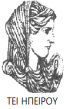 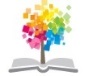 17
ΔΙΑΤΑΡΑΧΕΣ ΦΩΝΗΣ, Ενότητα 0, ΤΜΗΜΑ ΛΟΓΟΘΕΡΑΠΕΙΑΣ, ΤΕΙ ΗΠΕΙΡΟΥ - Ανοιχτά Ακαδημαϊκά Μαθήματα στο ΤΕΙ Ηπείρου
Σημείωμα Αδειοδότησης
Το παρόν υλικό διατίθεται με τους όρους της άδειας χρήσης Creative Commons Αναφορά Δημιουργού-Μη Εμπορική Χρήση-Όχι Παράγωγα Έργα 4.0 Διεθνές [1] ή μεταγενέστερη. Εξαιρούνται τα αυτοτελή έργα τρίτων π.χ. φωτογραφίες, Διαγράμματα κ.λ.π., τα οποία εμπεριέχονται σε αυτό και τα οποία αναφέρονται μαζί με τους όρους χρήσης τους στο «Σημείωμα Χρήσης Έργων Τρίτων».
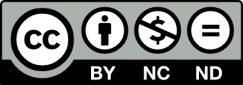 Ο δικαιούχος μπορεί να παρέχει στον αδειοδόχο ξεχωριστή άδεια να  χρησιμοποιεί το έργο για εμπορική χρήση, εφόσον αυτό του  ζητηθεί.
[1]
http://creativecommons.org/licenses/by-nc-nd/4.0/deed.el
Τέλος Ενότητας
Επεξεργασία: Βαφειάδης Νικόλαος
Πρέβεζα, 2015
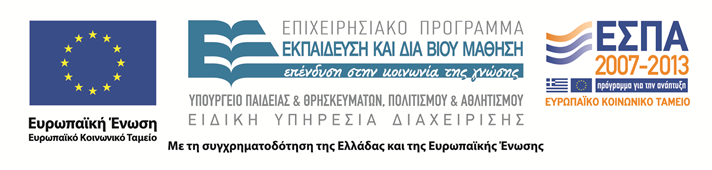 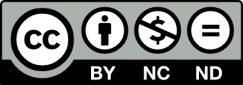 Σημειώματα
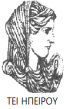 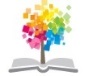 20
ΔΙΑΤΑΡΑΧΕΣ ΦΩΝΗΣ, Ενότητα 0, ΤΜΗΜΑ ΛΟΓΟΘΕΡΑΠΕΙΑΣ, ΤΕΙ ΗΠΕΙΡΟΥ - Ανοιχτά Ακαδημαϊκά Μαθήματα στο ΤΕΙ Ηπείρου
Διατήρηση Σημειωμάτων
Οποιαδήποτε  αναπαραγωγή ή διασκευή του υλικού θα πρέπει  να συμπεριλαμβάνει:

το Σημείωμα Αναφοράς
το  Σημείωμα Αδειοδότησης
τη Δήλωση Διατήρησης Σημειωμάτων
το Σημείωμα Χρήσης Έργων Τρίτων (εφόσον υπάρχει) 

μαζί με τους συνοδευόμενους υπερσυνδέσμους.
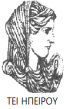 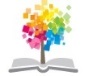 21
ΔΙΑΤΑΡΑΧΕΣ ΦΩΝΗΣ, Ενότητα 0, ΤΜΗΜΑ ΛΟΓΟΘΕΡΑΠΕΙΑΣ, ΤΕΙ ΗΠΕΙΡΟΥ - Ανοιχτά Ακαδημαϊκά Μαθήματα στο ΤΕΙ Ηπείρου
Τέλος Ενότητας
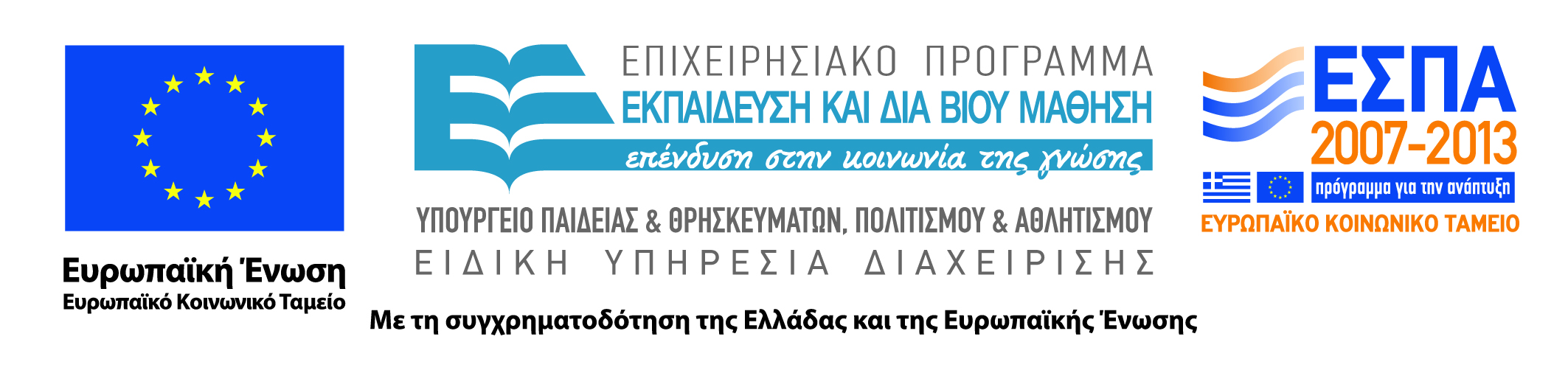 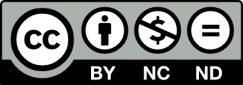